令和６年度　第１回　学校評価アンケート
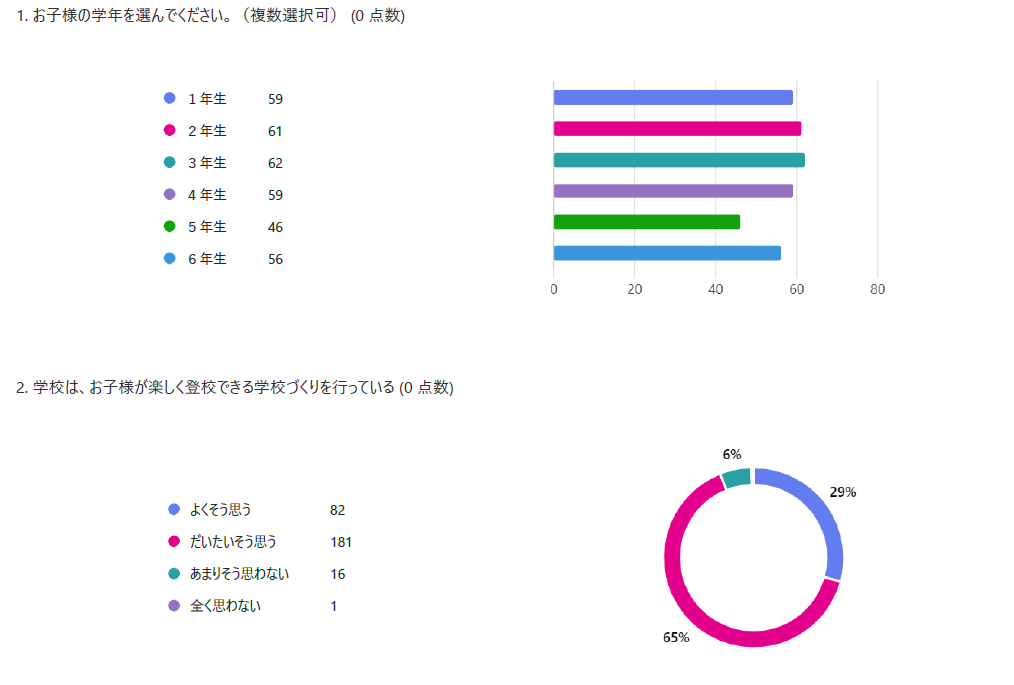 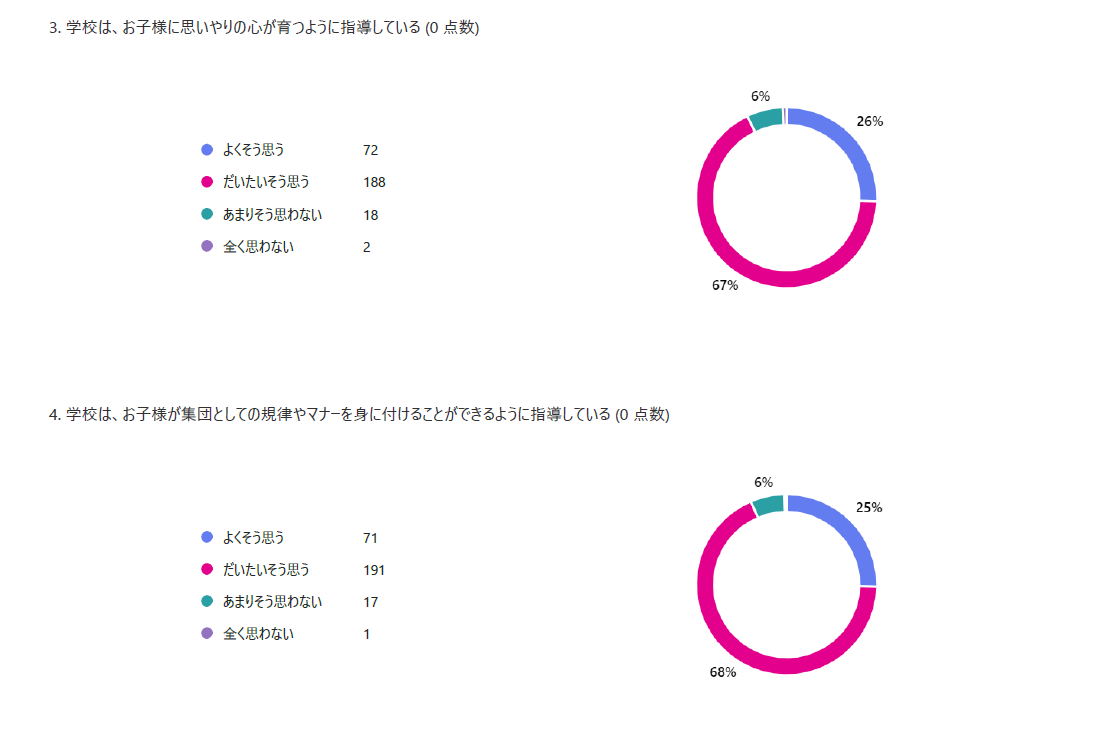 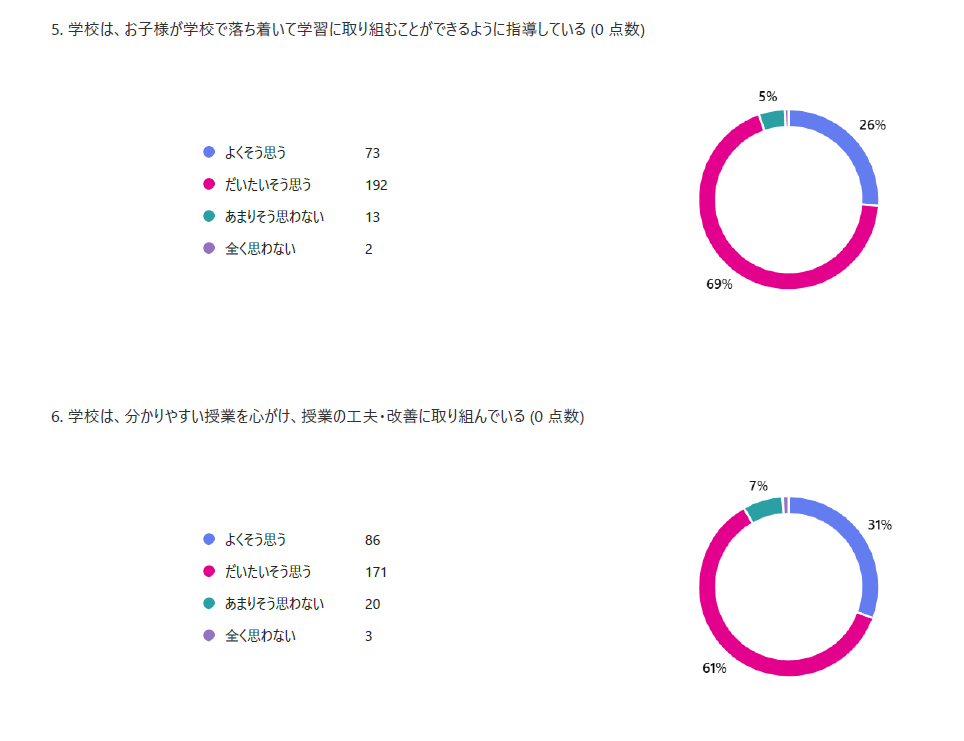 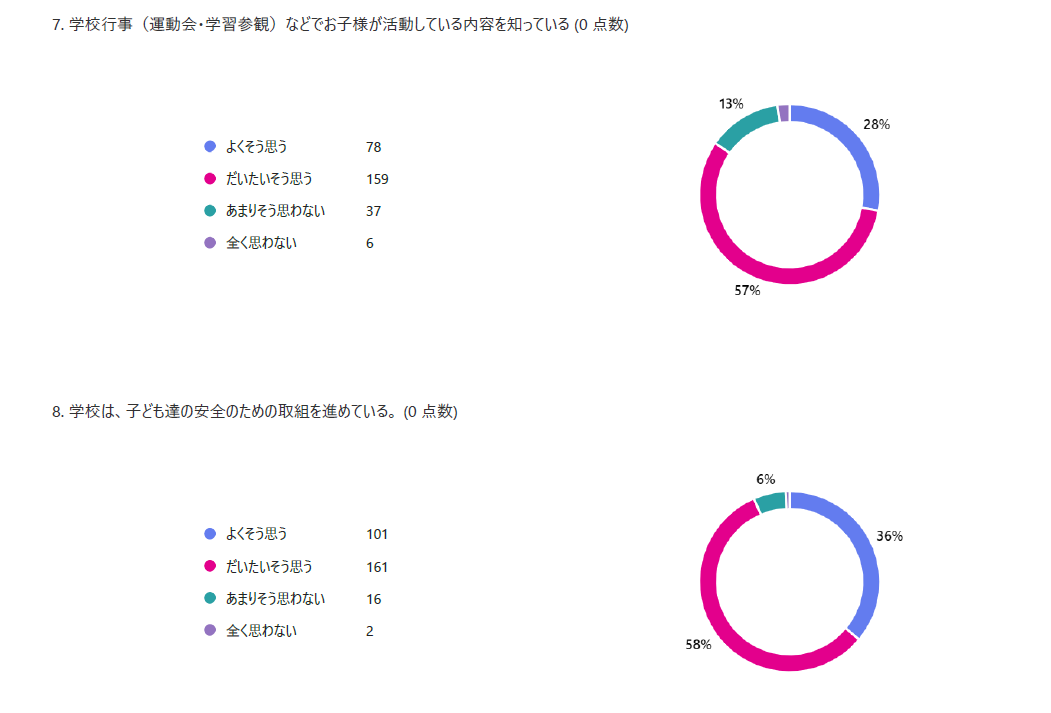 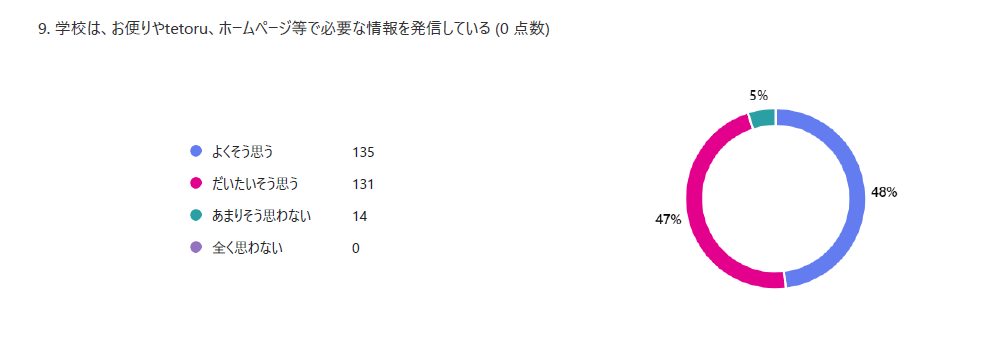